Applying Global Illumination on height field based terrain using OpenGL
Jonathan M Chye

Technical Supervisor : Mr Matthew Bett
2010
ABSTRACT
Apply GI techniques to outdoor terrain
Cheap and efficient
OpenGL and C++
Terrain represented by height maps
Spherical Harmonics lighting + ray tracing
Features:
Dynamically generated terrain read from height maps
Shadowing – soft shadows, self-shadowing, dynamically shadowed
Fully lit – indirect lighting
Textured
Good frame rates
INTRODUCTION
Global Illumination – What is it?
Algorithms used to enhance realism using lighting for a 3D scene
Also takes into account light reflected by objects from light source – indirect illumination
Common algorithms – Ray tracing, ambient occlusion, photon mapping
Why GI?
Photorealism
Important in many applications – flight simulators, geographical data analysis
CGI – entertainment  industry
GI Examples
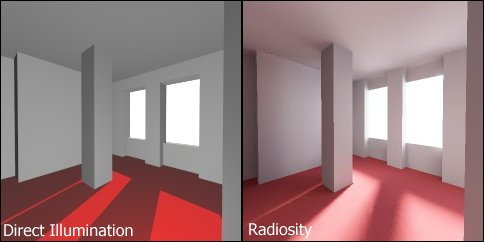 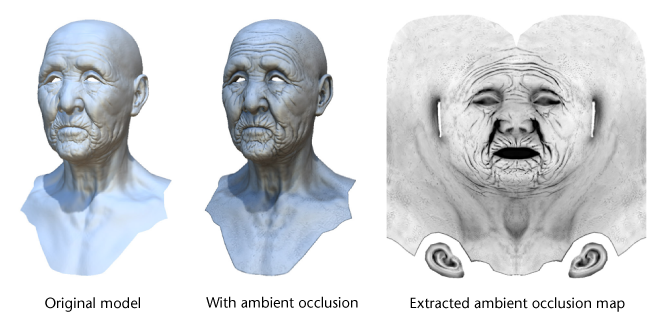 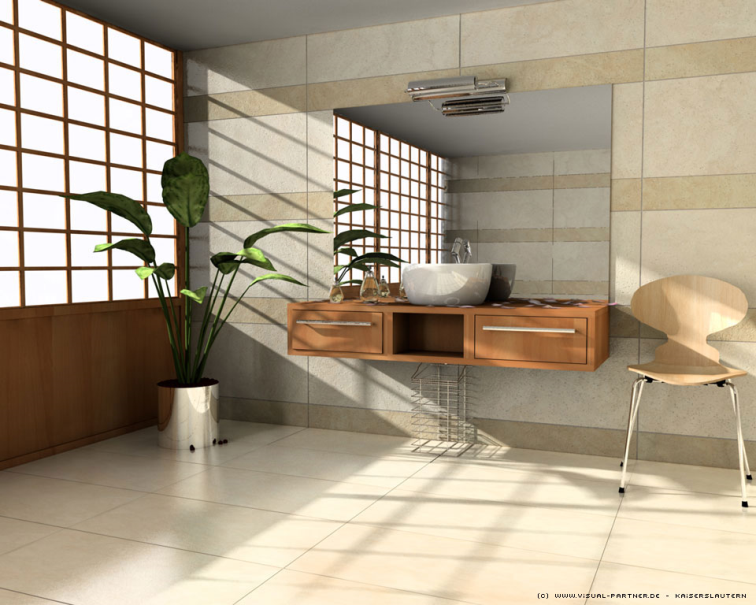 Literature Review
Rendering equation :


equilibrium radiance leaving a point is given as the sum of emitted plus reflected radiance under a geometric optics approximation (Wikipedia)
GI algorithms tries to solve this equation
Ray tracing, photon mapping, radiosity and ambient occlusion.
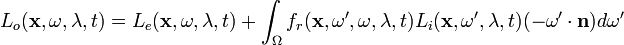 Methodolodgy
Aim :
real-time demo application featuring a heightmap-based terrain lit using an efficient Global Illumination algorithm
realistic environmental, area lights found in outdoor landscapes, soft shadows and indirect lighting
algorithm should allow to scale the complexity of calculations on demand
Methodology
Project Planning
Gantt Chart
Two main phases – Algorithm & Implementation
Vanilla Framework
Testing and implementation
Methodology
Appmodes :
ALP








SH basis function
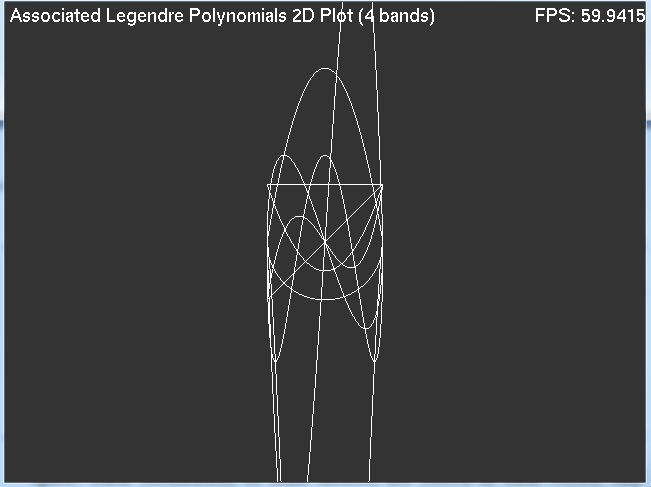 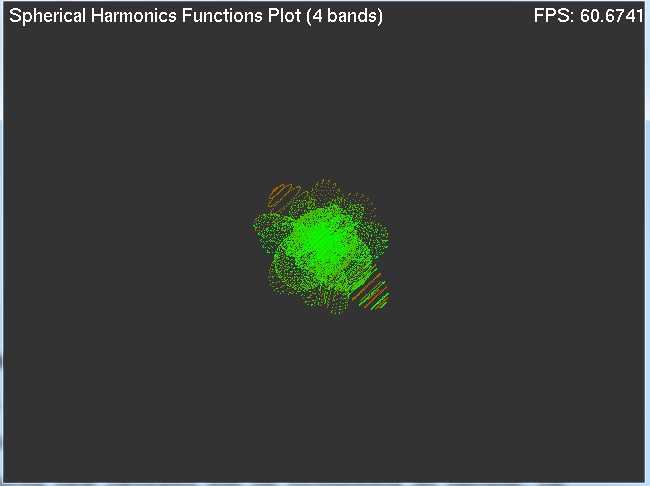 Methodology
SH samples in 3D space + simple mathematically-defined spherical function and its coarser SH approximation










Environmental light function coming from a HDR light sphere - projected into SH space
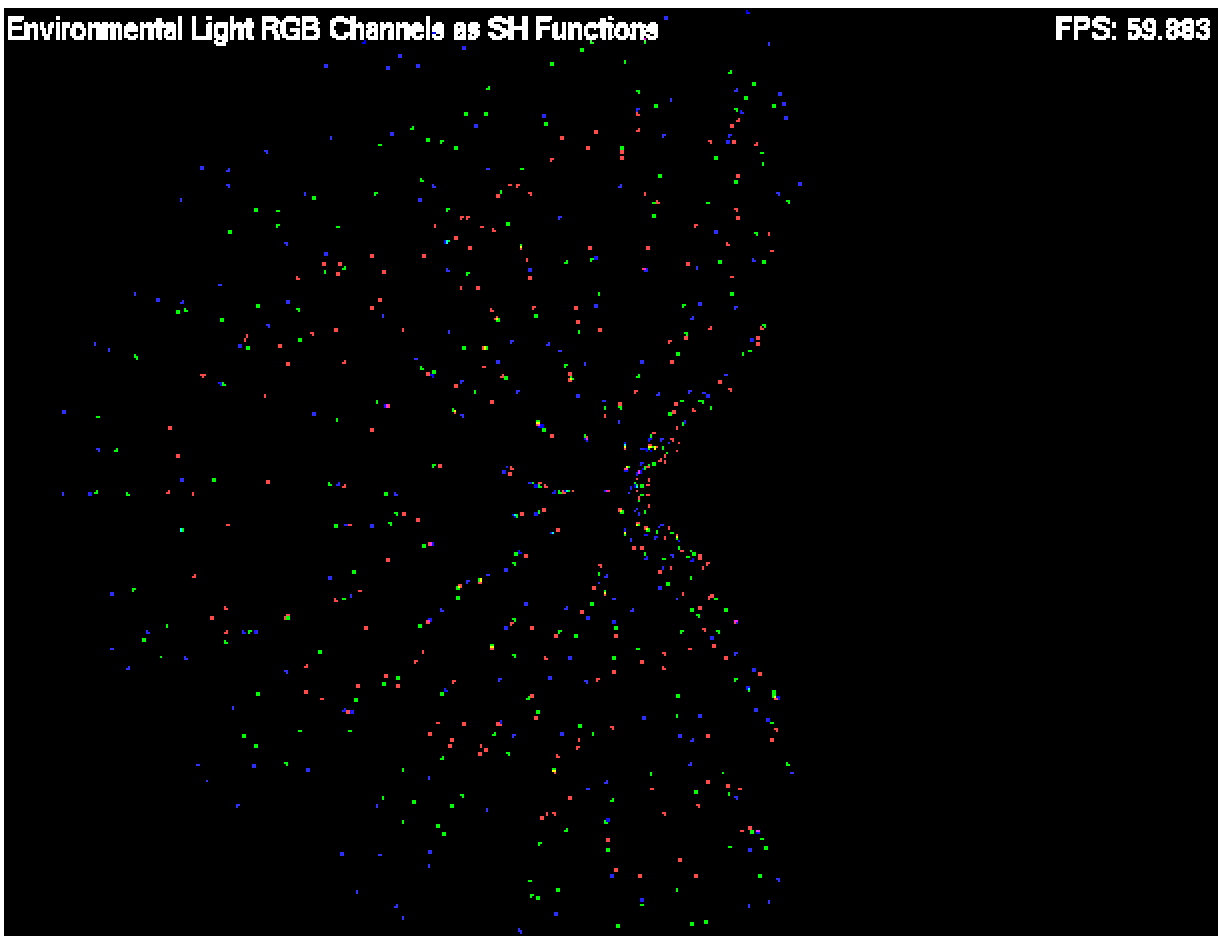 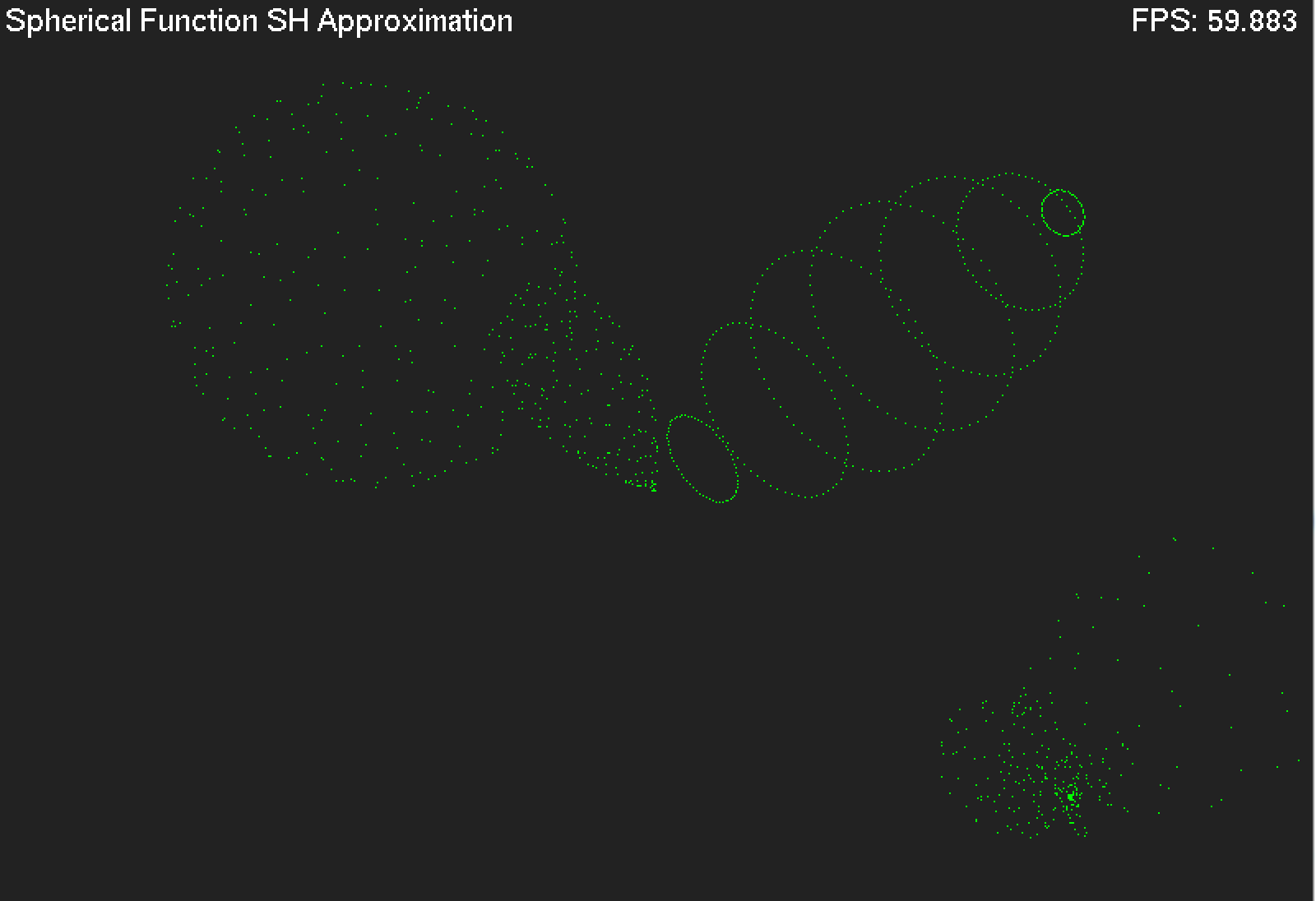 Methodology
Environmental light function on a unit sphere, with the RGB channels combined and scaled	











Simple 3D terrain model
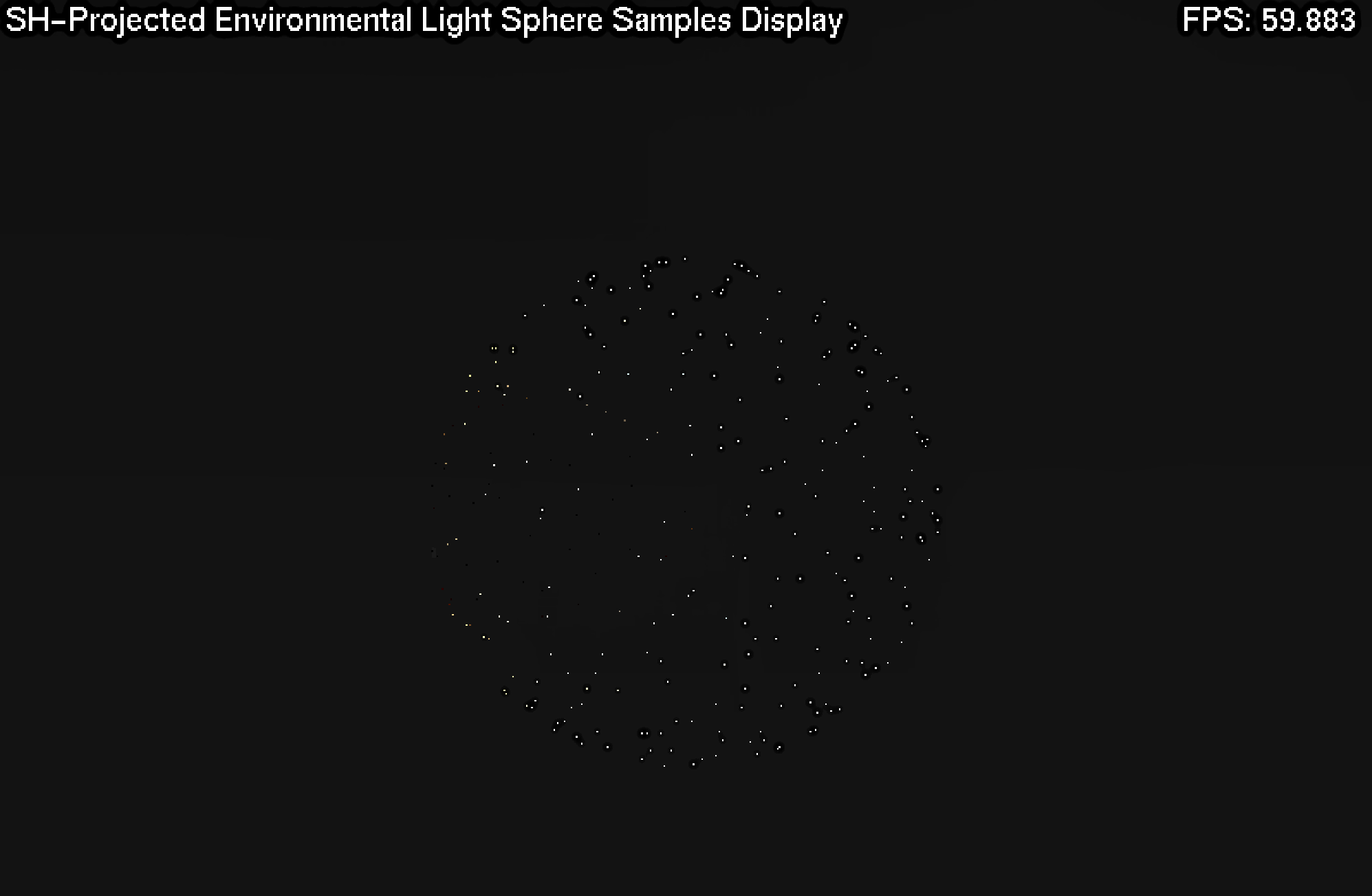 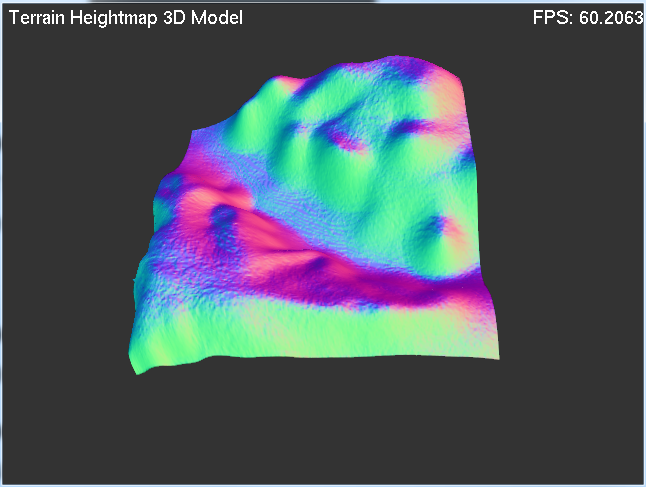 Methodology
Terrain lit by simple OpenGL lighting








Terrain mesh lit using the Un-shadowed SH Global Illumination method
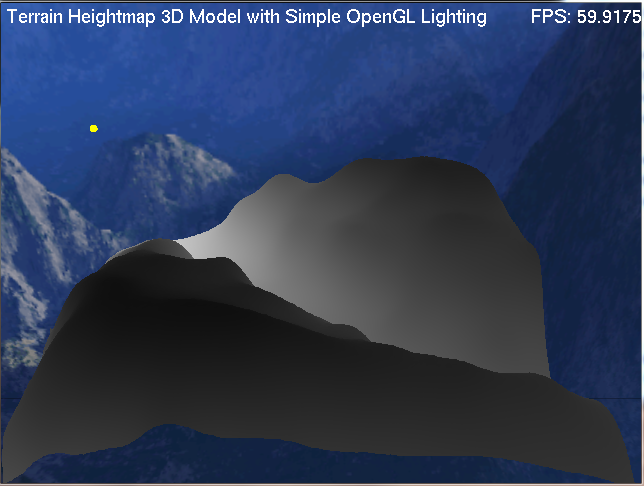 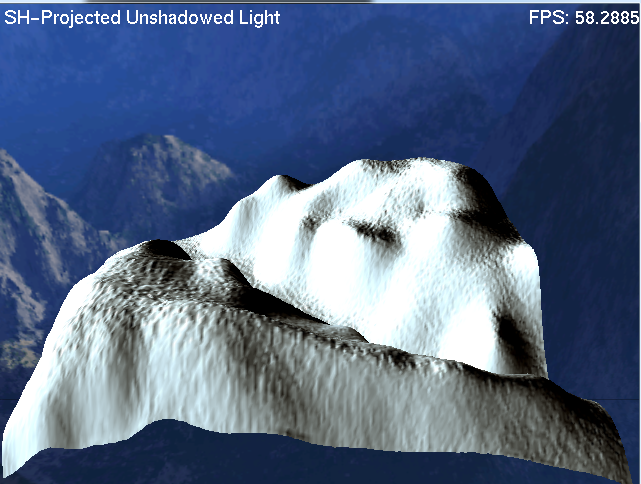 Methodology
Mesh lit using the Shadowed SH GI method












Mesh lit using the Inter-reflected Shadowed SH GI method
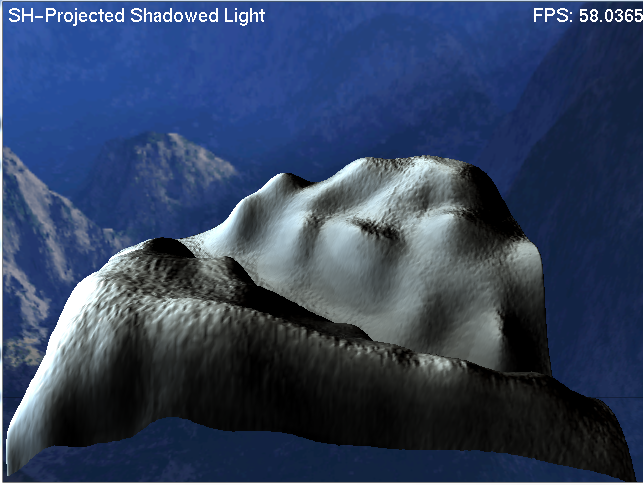 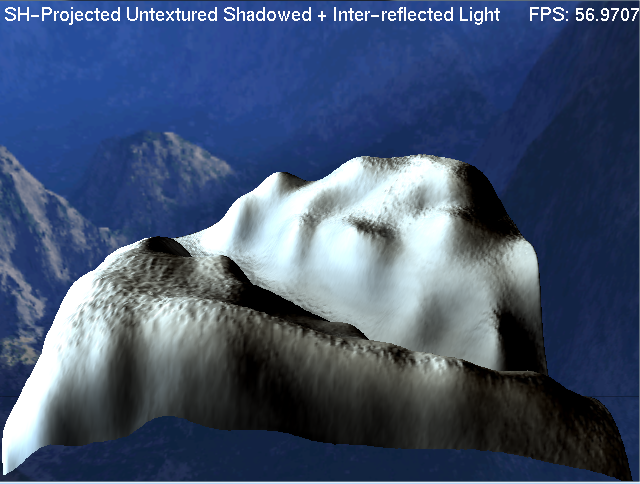 Methodology
Final fully textured and lit using full GI
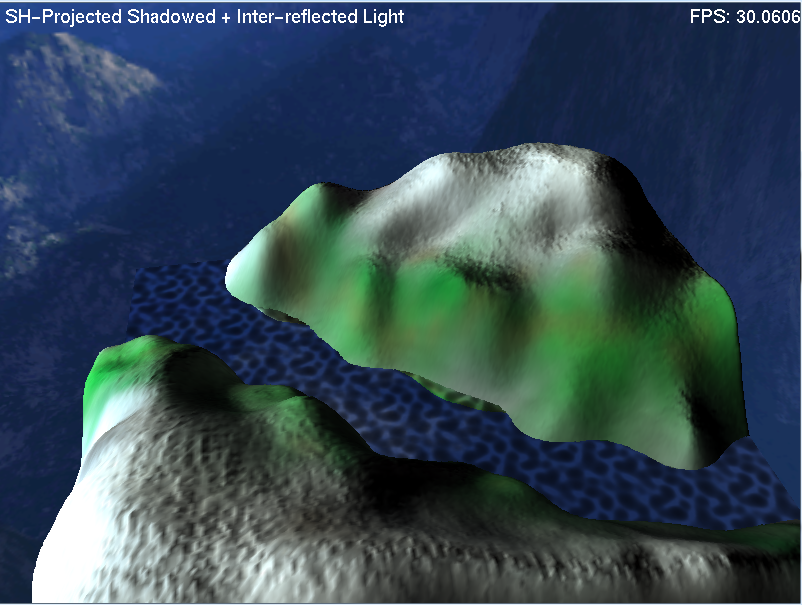 Methodology
Results
Evaluation protocol ?
Performance - FPS	counter
Visual Judgement	
Console window – debug information
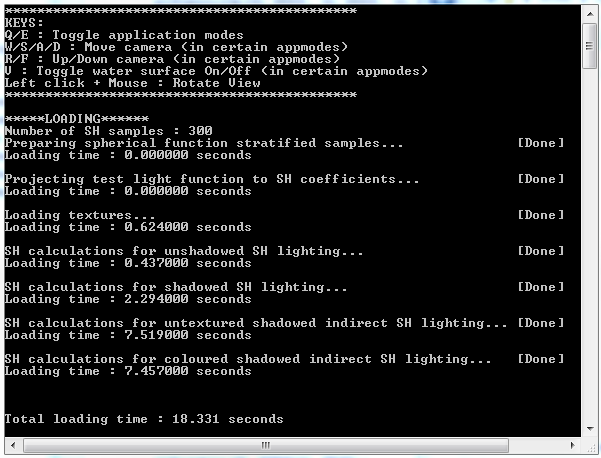 Results - Analysis
First attempts – shaders 
GLSL & Cg – Failed attempt
Fully CPU dependant code
Results as predicted – model lit correctly
Soft shadows – working
Indirect lighting – added realism
Results
Conclusion
Summary :
Project successful – implemented & observed GI
Very time consuming – literature
Technical issues
Trial & Error
Successful, lightweight and compact implementation of a real-time Global Illumination algorithm with significantly low hardware requirements
Future Work
Further optimise algorithm
Storage of hit vertices during the indirect light preprocessing step
Usage of single-precision floats instead of double-precision ones
Shifting some of the real-time calculations to the GPU
 The ray tracer could use the concept of multi-level height and colour pyramids used in (Nowrouzezahrai and Snyder, 2009)
Addition of dynamic objects
Making solution fully real time
Questions?